Муниципальное бюджетное дошкольное образовательное учреждение детский сад №3 общеразвивающего вида с приоритетным осуществлением деятельности по художественно-эстетическому направлению развития детей город Курлово
ИГРА-ВИКТОРИНА «МАСЛЕНИЦА»
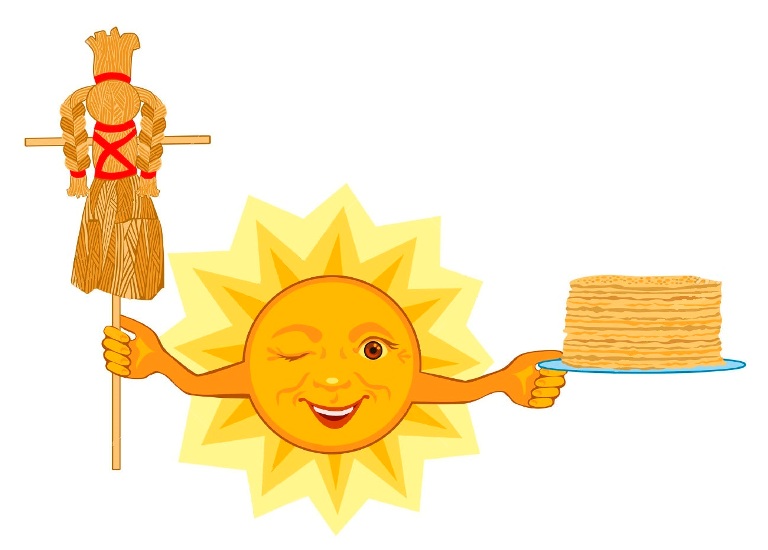 Подготовила: М.А.Ефремова
Цель:
Проверить а также расширить и углубить знания о народном празднике «Масленица»

Задачи:
 Воспитание самостоятельности и умения работать в коллективе;
 Воспитание  уважения к традициям своего народа;
 Развитие внимания и наблюдательности;
 Развитие высокой творческой активности при выполнении коллективных и индивидуальных заданий.
Для ответа на вопрос нажимай:
НАЧАТЬ
1. Сколько дней празднуется масленица?
7 дней
5 дней
14 дней
НАЗАД
ВПЕРЕД
2. Масленица – это праздник на котором..
Встречают лето и провожают весну
Встречают весну и провожают зиму
Встречают зиму и провожают осень
НАЗАД
ВПЕРЕД
3. Главное блюдо Масленицы
Яичница


    Пирог


    Блины
НАЗАД
ВПЕРЕД
4. Дополните символы Масленицы:
 Блин, чучело…
Медведь, колесо


  Папоротник, венок


  Яйцо, вода, огонь
НАЗАД
ВПЕРЕД
5. Одна из традиционных масленичных забав:
Купание в проруби

Взятие снежного городка

Прыжки через костер
НАЗАД
ВПЕРЕД
6. Дайте правильные названия 
дням масленичной недели
Понедельник                       «Заигрыш»
Вторник                               «Разгуляй»
Среда                                  «Тещины вечера»
Четверг                               «Встреча»
Пятница                               «Проводы»
Суббота                               «Лакомка»
Воскресенье                       «Золовкины посиделки»
НАЗАД
ВПЕРЕД
7. Какие продукты употреблялись на Масленицу?
Мясо, рыба


        Окрошка, пироги с капустой


        Творог, сыр, масло, сметана
НАЗАД
ВПЕРЕД
8. Зачем сжигали чучело Масленицы?
Чтобы прыгать через костер


      Таким образом провожали весну-красну


      Таким образом провожали зиму
НАЗАД
ВПЕРЕД
9. В какой день Масленицы ходят к теще на блины?
Суббота
Пятница
Среда
НАЗАД
ВПЕРЕД
10. В Прощенное воскресенье увидев знакомого 
обычно говорили:
«Прости меня, пожалуйста», на что отвечали:
«Не прощу никогда»


       «Бог тебя простит»


       «Может и прощу»
НАЗАД
ВПЕРЕД
11. Кому было принято отдавать первый блин,
 испечённый в Масленицу?
Родителям


           Старикам


            Нищим
НАЗАД
ВПЕРЕД
12. В какой день масленичной недели одной из забав
 русских мужиков была борьба с медведем?
Вторник
Среда
Пятница
Четверг
НАЗАД
ВПЕРЕД
13. В пятницу «Тёщины вечера» кто кого ждал в гости?
Теща  ждала в гости зятя



Зять ждал в гости тещу
НАЗАД
ВПЕРЕД
14. С чем ассоциируется блин в это праздник?
С небом
С цветами
С солнцем
15. На празднике Масленица присутствовали ряженые?
Нет
Да
НАЗАД
ВПЕРЕД
Спасибо за участие!
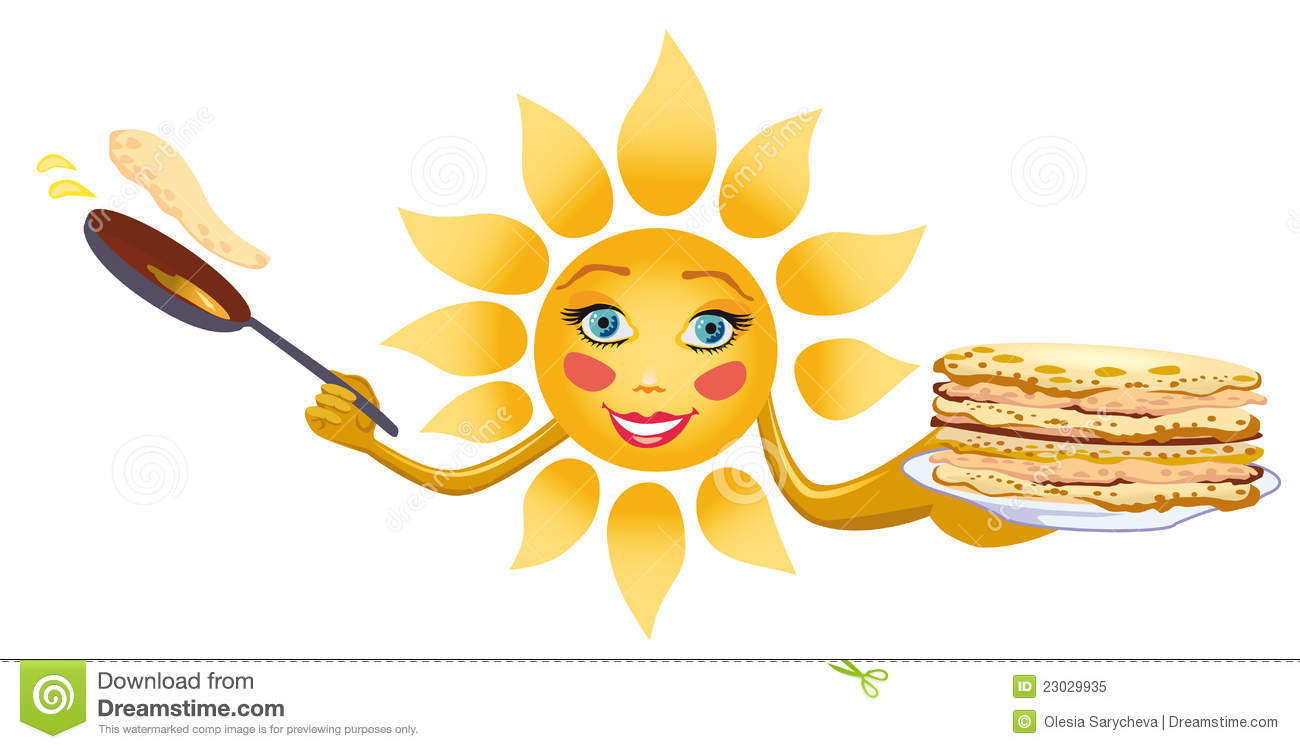